Intro & Library Updates
Tenure & Promotion
Grants
Scholarly Actiivites
Searching
Conclusion
Research and Writing for the Medical Literature
Margaret Hoogland, MLS, AHIP	
19 November 2020
Intro & Library Updates
Tenure & Promotion
Grants
Scholarly Actiivites
Searching
Conclusion
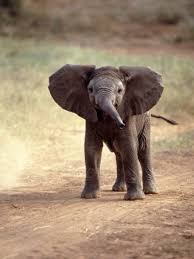 Acknowledgement
Of
Elephants
Intro & Library Updates
Tenure & Promotion
Grants
Scholarly Actiivites
Searching
Conclusion
Positive Pandemic Changes
University Libraries
Using evidence based (aka data-driven) decisions for renewing and acquiring books, databases, and journals.
Function and support faculty, staff, and students effectively both remotely and in-person.
Liaisons can now purchase electronic books!
Intro & Library Updates
Tenure & Promotion
Grants
Scholarly Actiivites
Searching
Conclusion
Current Electronic Book Purchase Requests
AMA Manual of Style – 2020 (11th edition)

Fatal Invention: How Science Politics, and Big Business Re-Create Race in the 21st Century 

General Pediatrics: Board Review 2020

DSM V – 2013 (5th Edition)
Intro & Library Updates
Tenure & Promotion
Grants
Scholarly Actiivites
Searching
Conclusion
Faculty 180
Curriculum Vitae
Update after a presentation, publication, etc.
Activities > Scholarly Contributions
Add your invitation or confirmation email (deadline dependent)
Add slides, awards, etc. after conference or presentation
Publications
Include Impact Factor (if available)
Indicate role for contributors
Intro & Library Updates
Tenure & Promotion
Grants
Scholarly Actiivites
Searching
Conclusion
Web of Science
H-Index
This varies by source. 
Ex. Web of Science says mine is 1 and Google Scholar says 2. 
Impact Factor
List by article publication year – do not use information from InCites.
Intro & Library Updates
Tenure & Promotion
Grants
Scholarly Actiivites
Searching
Conclusion
Funding &
Grant Information
Intro & Library Updates
Tenure & Promotion
Grants
Scholarly Actiivites
Searching
Conclusion
Internal Grant Information
URFO Small Awards Programs:  Apply Anytime!
https://www.utoledo.edu/research/rsp/urfo/SmallAward.html


Dearce-Koch Memorial Endwoment Fund: Due 20 January 2021
https://www.utoledo.edu/research/rsp/urfo/dearce.html


Research Awards and Fellowship Program: Due 20 January 2021
https://www.utoledo.edu/research/rsp/urfo/rafp.html 


Interdisciplinary Research Initiation Award Program
Letter of Intent Due 02 November; Full Proposal, Due 20 January 2021, by Invitation Only 
https://www.utoledo.edu/research/rsp/urfo/iria.html 


Research Innovation Program
Letter of Intent Due 02 November; Full Proposal, Due 20 January 2021, by Invitation Only
https://www.utoledo.edu/research/rsp/urfo/ResearchInnovationProgram.html
Intro & Library Updates
Tenure & Promotion
Grants
Scholarly Actiivites
Searching
Conclusion
External Grant Information
Office of Research and Sponsored Programs
https://www.utoledo.edu/research/rsp/
External Grants 
https://www.utoledo.edu/research/rsp/GettingStarted.html
Complete New Proposal Intake
Work with Grants Coordinator
Intro & Library Updates
Tenure & Promotion
Grants
Scholarly Actiivites
Searching
Conclusion
Scholarly Activities
Intro & Library Updates
Tenure & Promotion
Grants
Scholarly Actiivites
Searching
Conclusion
Staying Current

Journal Table of Contents

Saved Searches – PubMed, Embase, etc.
Google Scholar Alerts

Twitter (weird but true!)
Intro & Library Updates
Tenure & Promotion
Grants
Scholarly Actiivites
Searching
Conclusion
Systematic Reviews


3 Different Databases
Adjust search to be repeatable but specific to each database
Register Protocol in Prospero – Complete PRISMA
Depending on the type of review, allocate a minimum of 3-6 months from project start-to-finish.

More information: libguides.utoledo.edu/sysrev
Intro & Library Updates
Tenure & Promotion
Grants
Scholarly Actiivites
Searching
Conclusion
Translations Journal
Open Access – No Publication Charge
~8 weeks from submission to acceptance
Accepted Submission Types
Original Basic or Clinical Research Articles
Case Reports
Accepts Reviews on All Aspects of Medical Sciences
Intro & Library Updates
Tenure & Promotion
Grants
Scholarly Actiivites
Searching
Conclusion
Author Dashboard
Intro & Library Updates
Tenure & Promotion
Grants
Scholarly Actiivites
Searching
Conclusion
Intro & Library Updates
Tenure & Promotion
Grants
Scholarly Actiivites
Searching
Conclusion
General Database Tips
Middle or Right Side
Left Side
Publication Year
Study Type
Geography (some databases)
FindIt@UT (within records)
Save or print listed records
Search History: Save, Email or Print 
Export to Citation Manager(s)
Email or save full-text articles
Intro & Library Updates
Tenure & Promotion
Grants
Scholarly Actiivites
Searching
Conclusion
Searching Web of Science
General Tricks
Free text searching (keywords, etc)
Limit to topic (broadest), Title (slightly narrower),  Abstract/Subject –most narrow)
Author Search 
For some names (e.g. Hoogland), simple search works.
Compare/contrast with your Google Scholar and PubMed Records
Intro & Library Updates
Tenure & Promotion
Grants
Scholarly Actiivites
Searching
Conclusion
PubMed Specific Tips
1) Always Use the Advanced Search Screen 
2) Add Fields (Used in 98% of my searches!)
All fields [all fields]
Mesh [mesh] 
Text word [tw] 
3) Add to history 
4) Is PubMed a good interpreter? Scrutinize the Search Details
Intro & Library Updates
Tenure & Promotion
Grants
Scholarly Actiivites
Searching
Conclusion
Getting to PubMed
Portal

myut.utoledo.edu >Login to My UT>Libraries>Mulford


Mulford website


www.utoledo.edu/library/mulford > More Databases > PubMed@UT


Customized website

Libguides.utoledo.edu/md/databases > PubMed > PubMed@UT
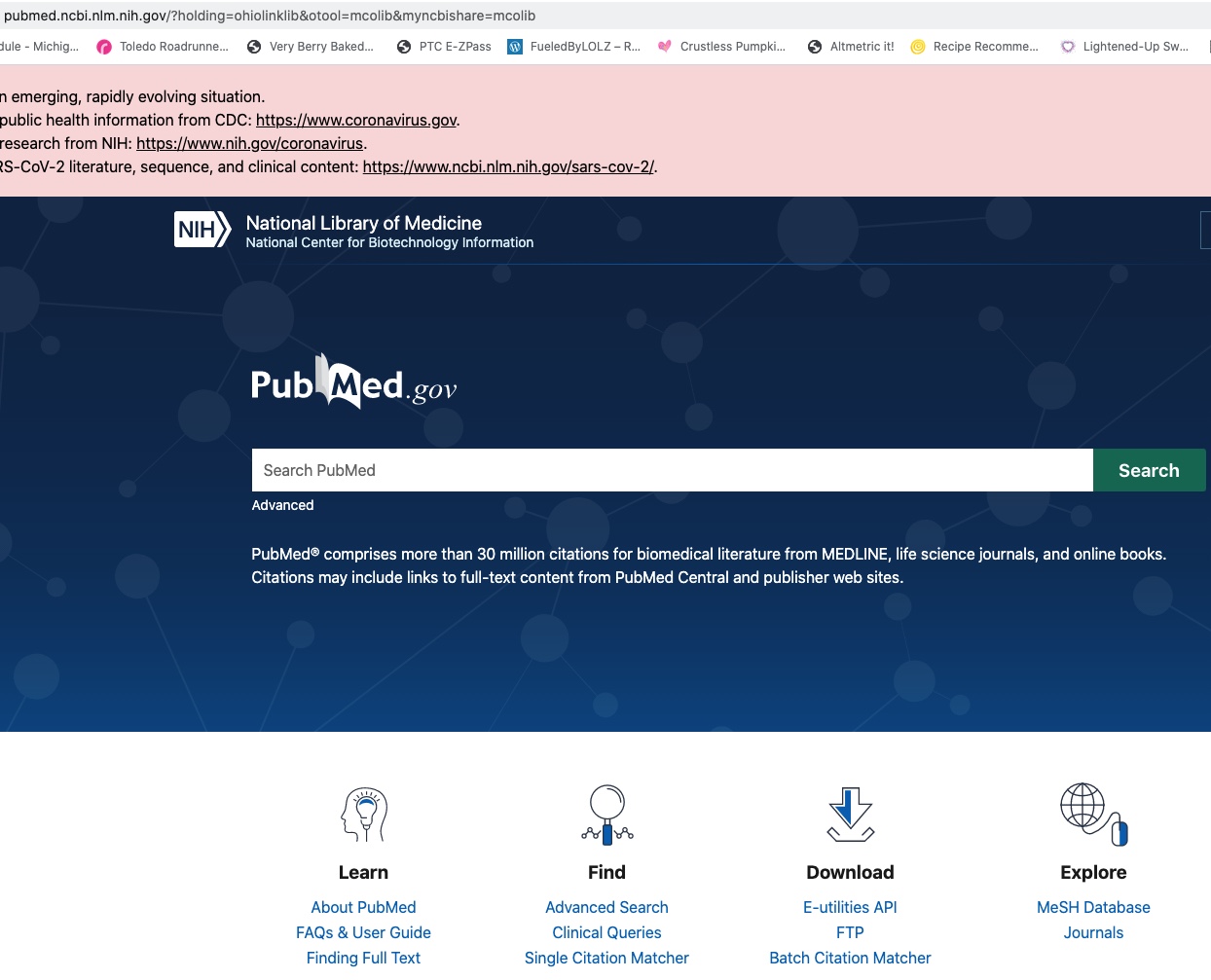 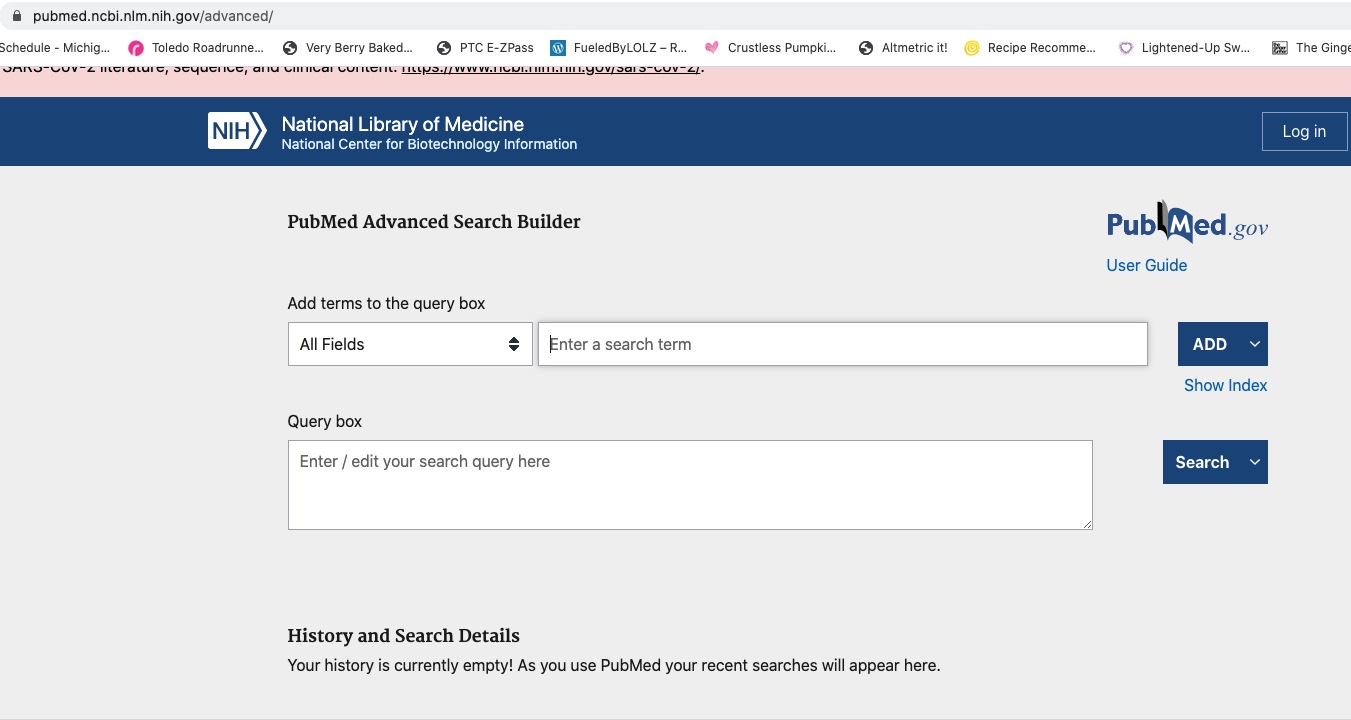 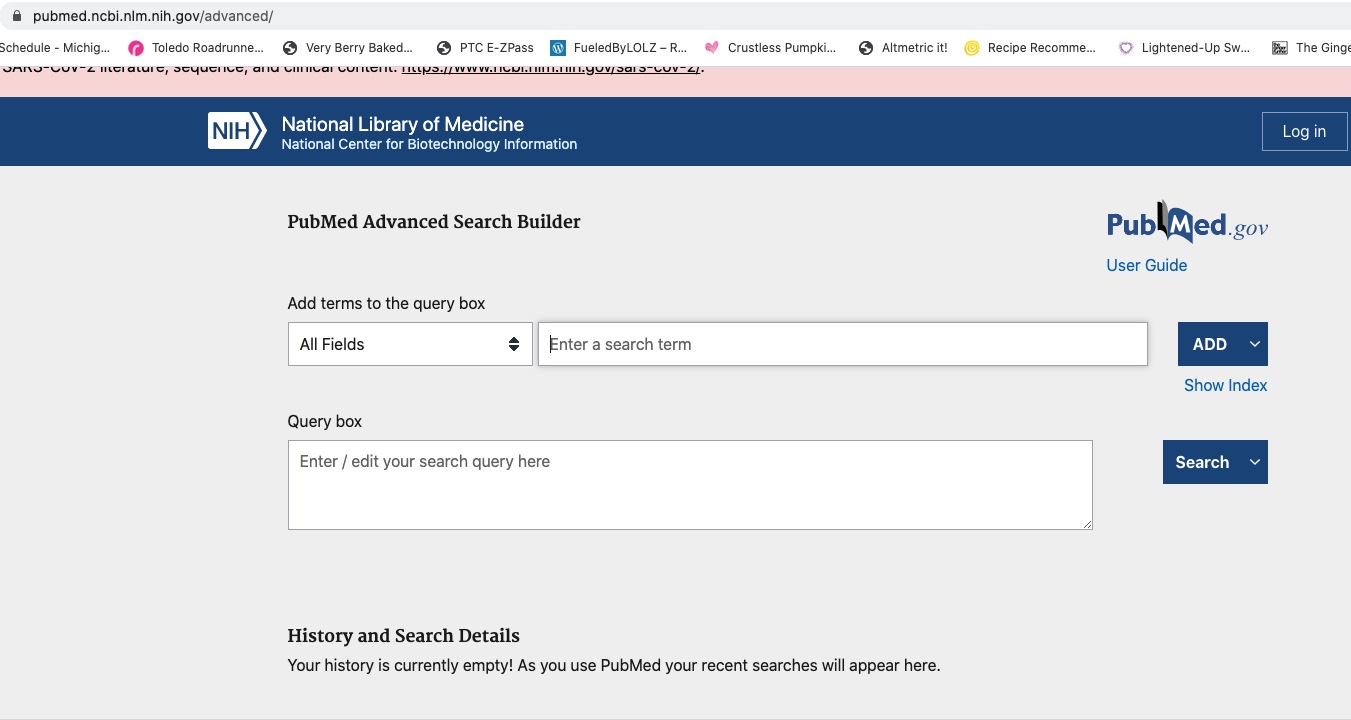 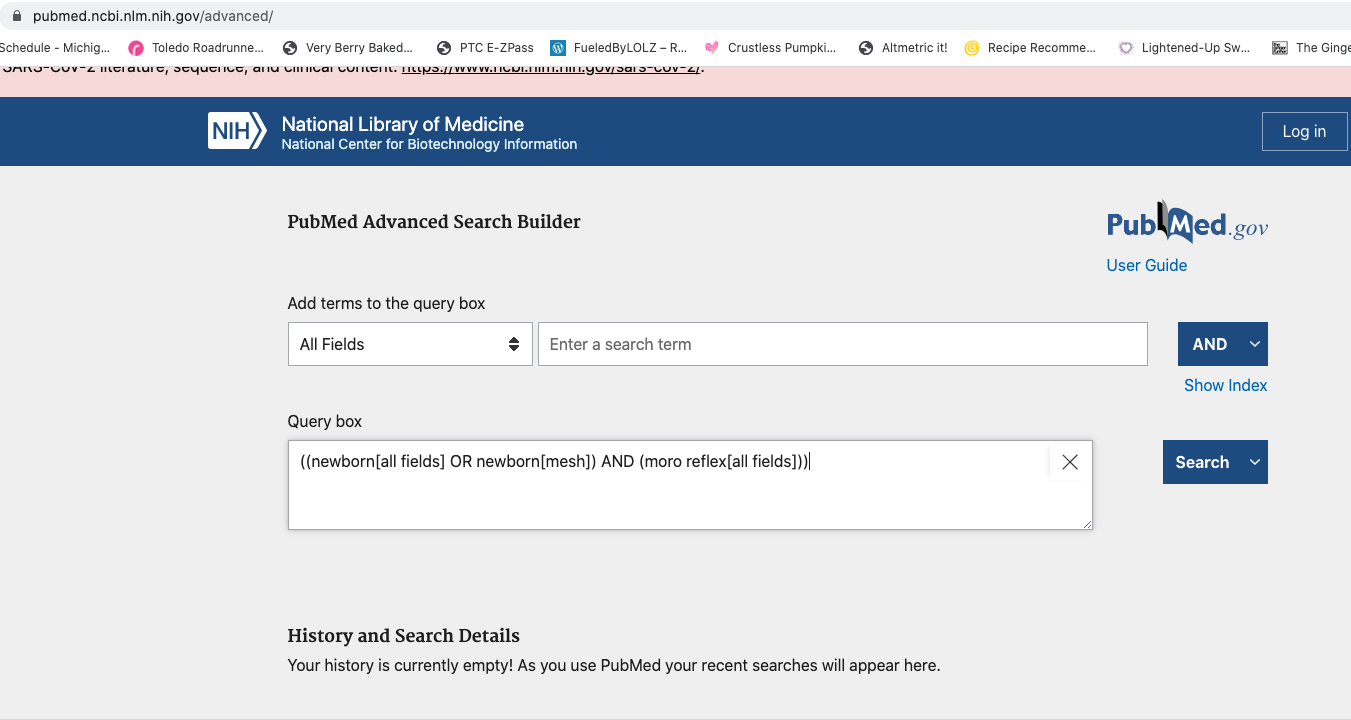 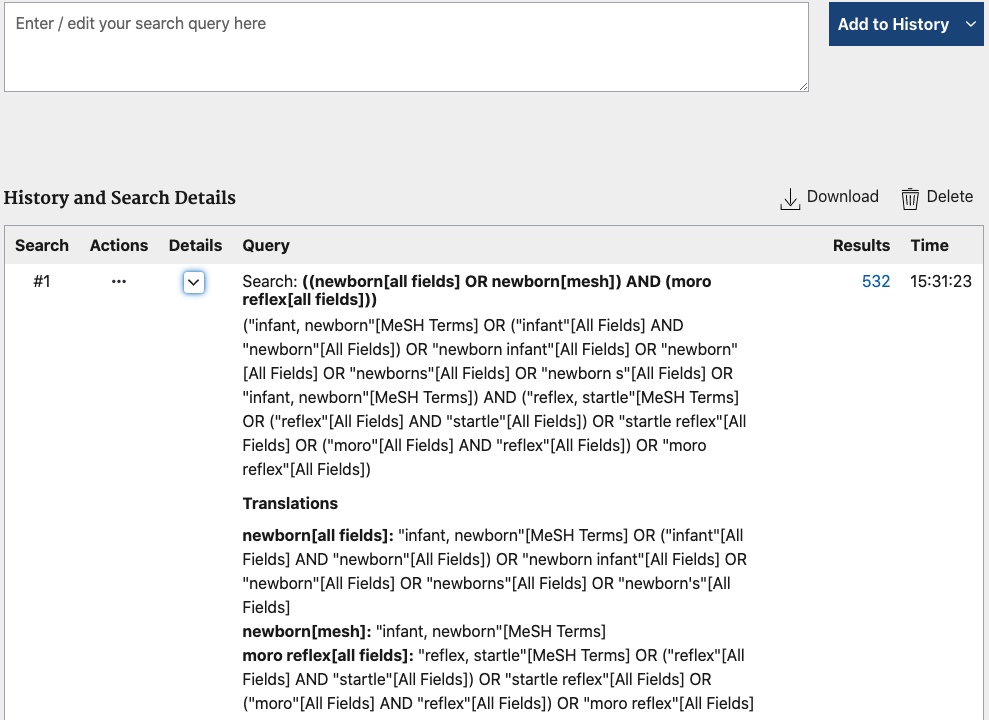 Intro & Library Updates
Tenure & Promotion
Grants
Scholarly Actiivites
Searching
Conclusion
Alternatives to PubMed

OVID Medline

Embase

New and emerging drugs, alternatives for medication resistant situations, oncology

CINAHL and Cochrane 

ERIC

SportDiscus
Intro & Library Updates
Tenure & Promotion
Grants
Scholarly Actiivites
Searching
Conclusion
Locating Margaret Tips
Real Time – No Delay – Instant Message Chat Hours
Mondays and Wednesdays from 11 to 1:30 pm 
Fridays from 1:30-4 pm


Email 
Use High Importance and/or Specific Subject Lines
Expect results in 48 business hours (usually it is sub 24 hours!)
Nudge me after 48 business hours – it keeps me on track.


Office Phone (419-383-4214)
Expect a response within 30-60 minutes.


Consults & Searching Sessions
Offering only remote sessions at this time.
Intro & Library Updates
Tenure & Promotion
Grants
Scholarly Actiivites
Searching
Conclusion
Thank you 
& 
Happy Thanksgiving